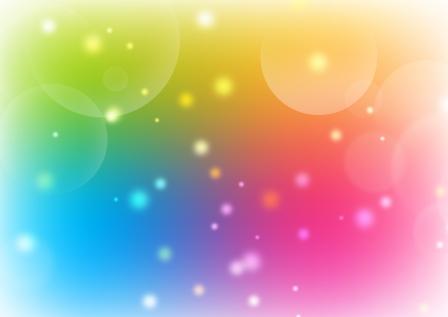 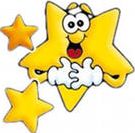 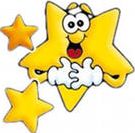 МБДОУ «Детский сад «Тополёк»
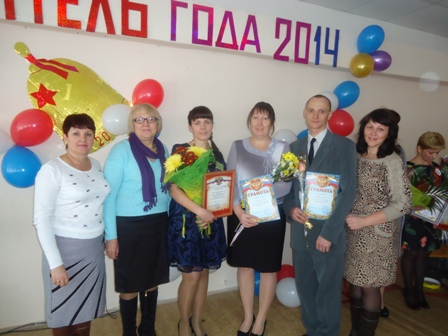 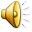 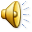 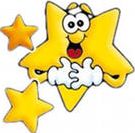 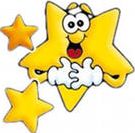 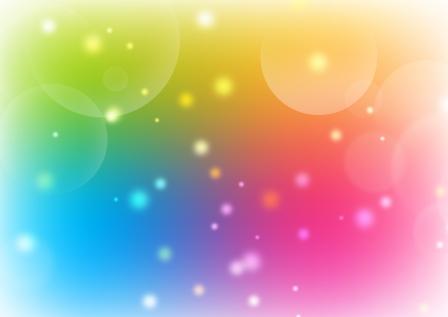 ФГОС ДО
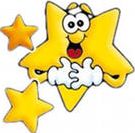 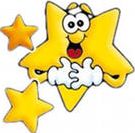 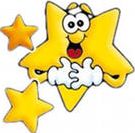 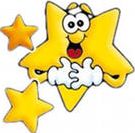 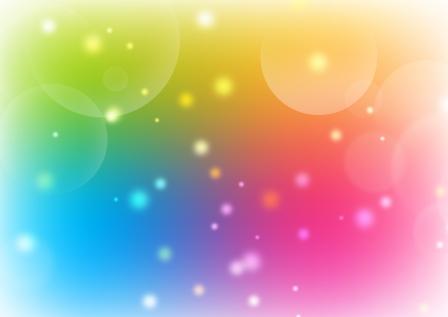 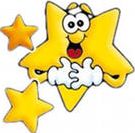 Миссия МБДОУ «Детский сад «Тополек»
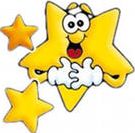 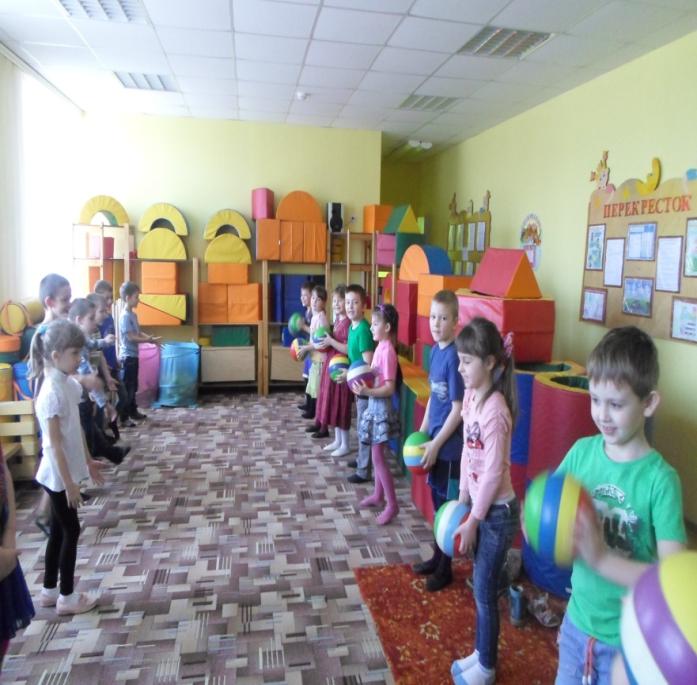 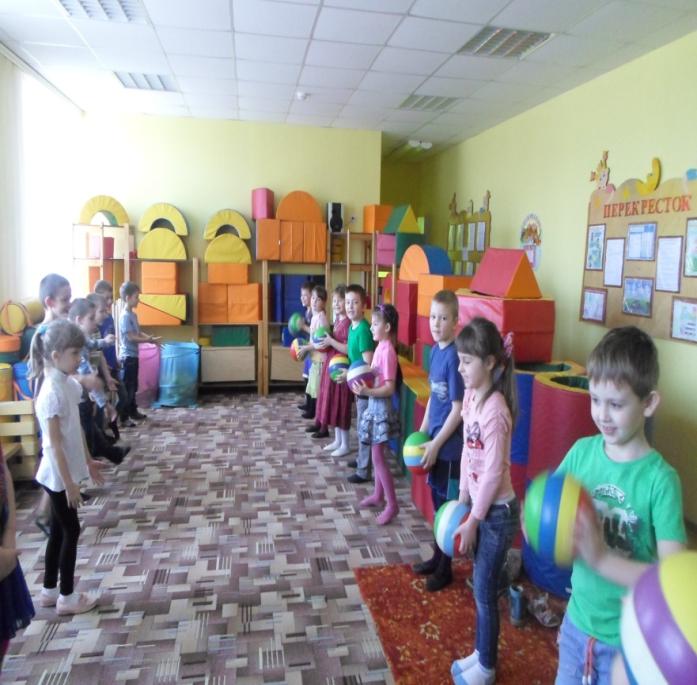 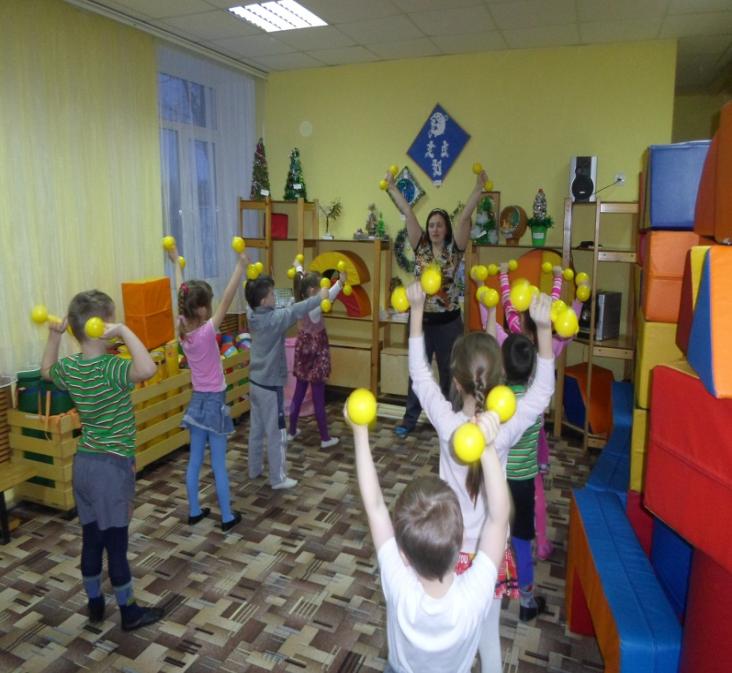 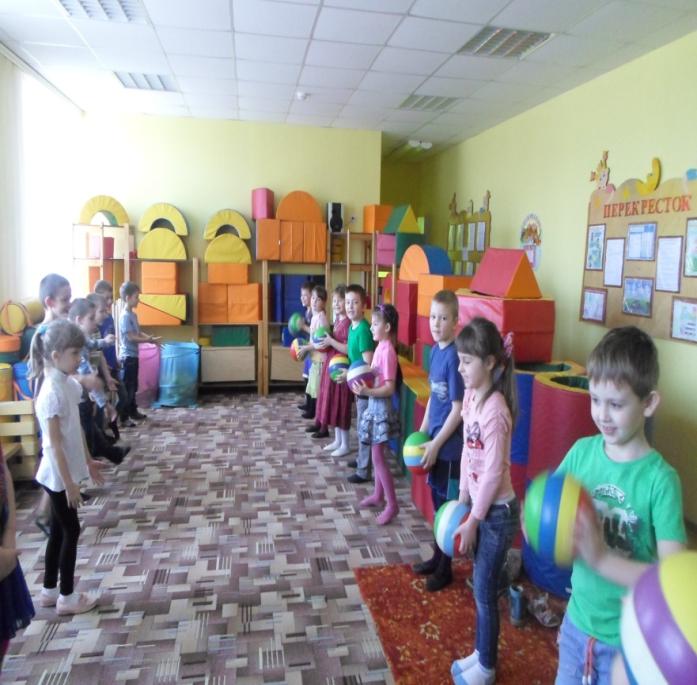 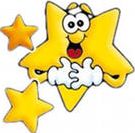 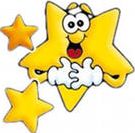 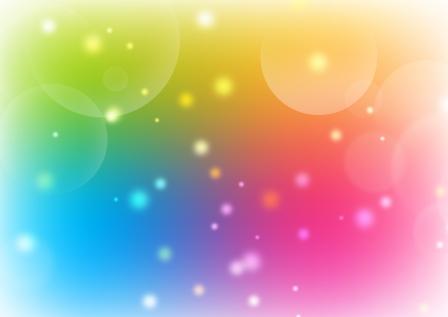 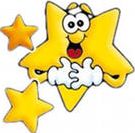 Миссия МБДОУ «Детский сад «Тополек»
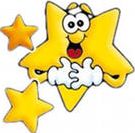 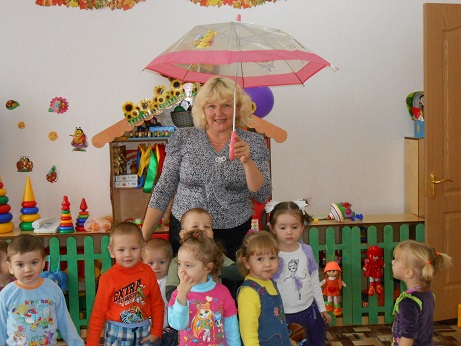 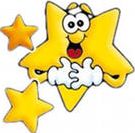 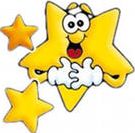 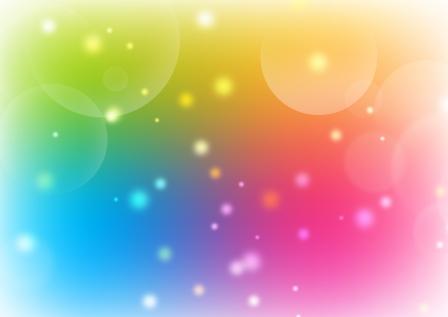 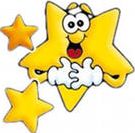 Миссия МБДОУ «Детский сад «Тополек»
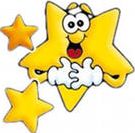 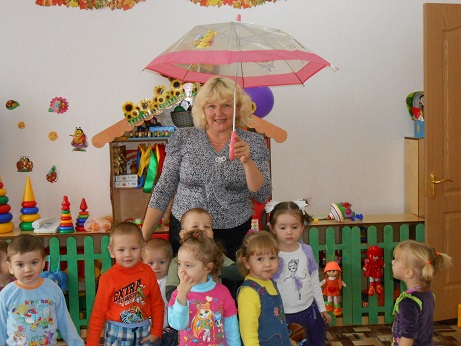 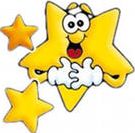 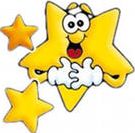 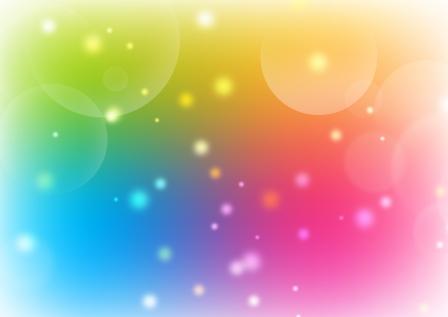 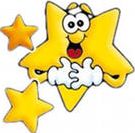 Миссия МБДОУ «Детский сад «Тополек»
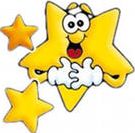 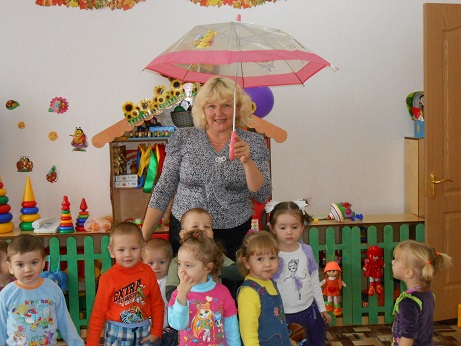 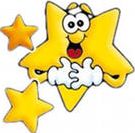 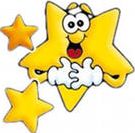 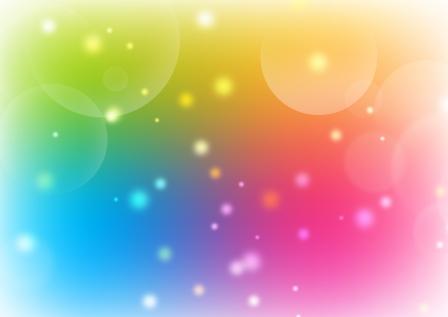 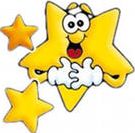 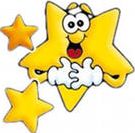 Программа  «Детство»
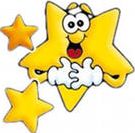 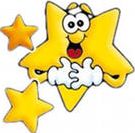 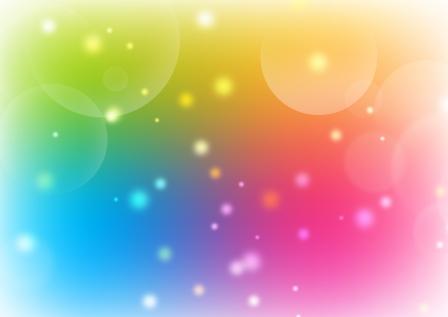 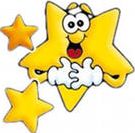 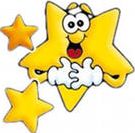 Программа  «Детство»
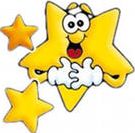 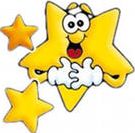 Творческая группа педагогов
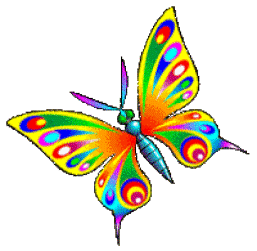 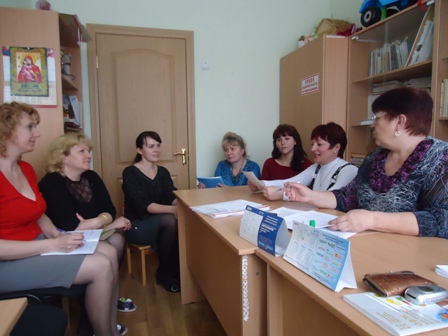 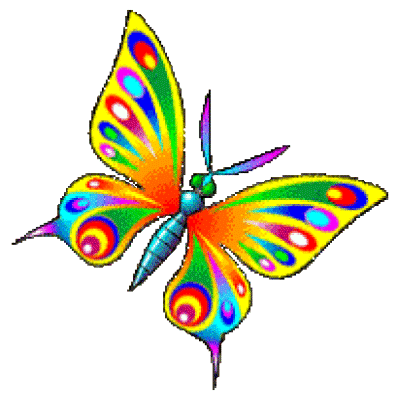 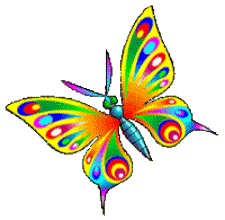 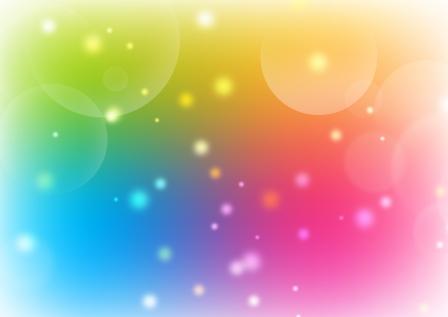 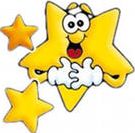 Творческая группа педагогов
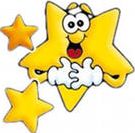 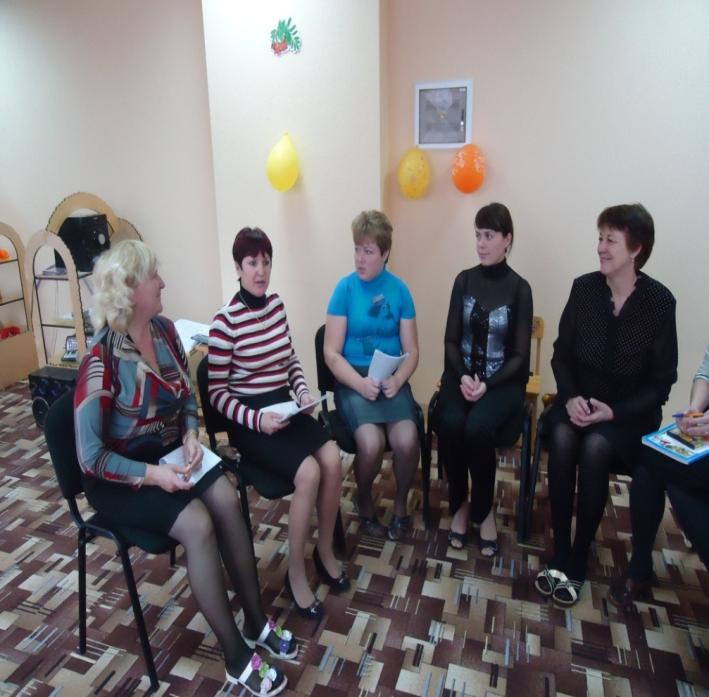 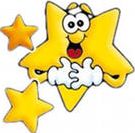 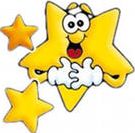 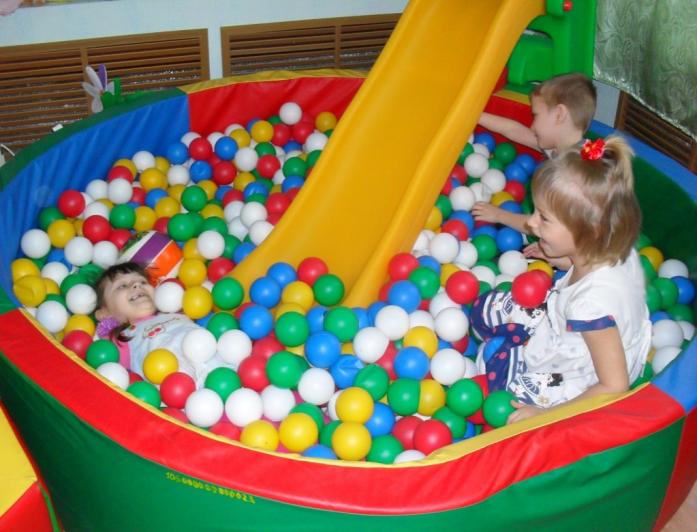 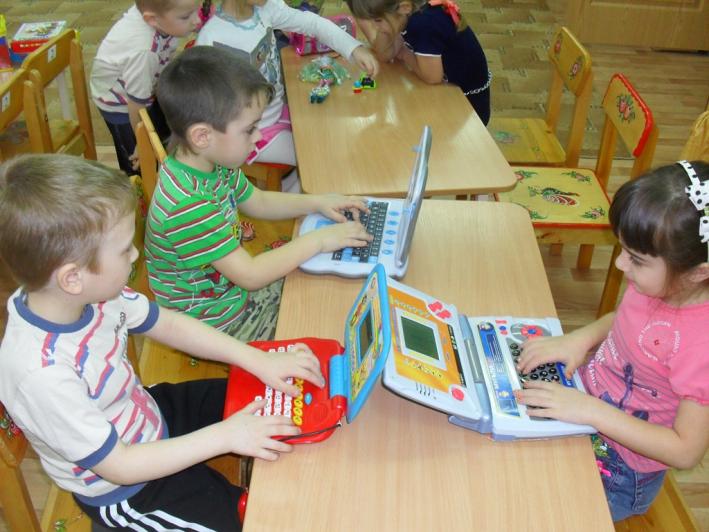 Игра в жизни малышей
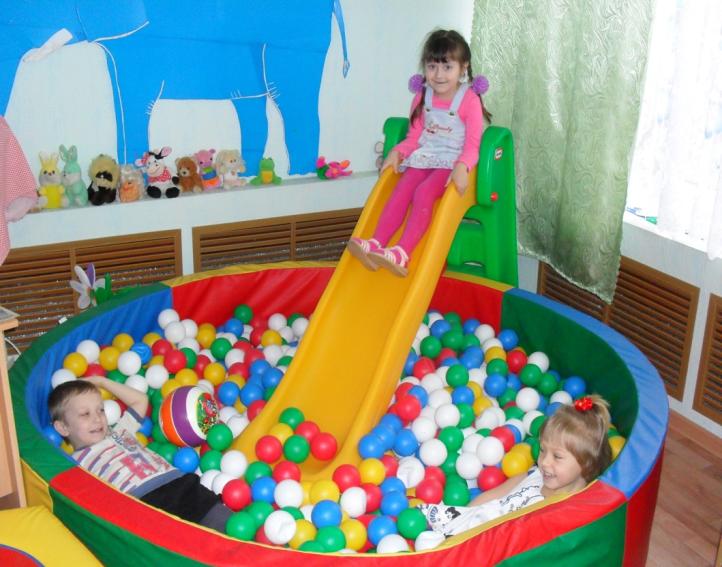 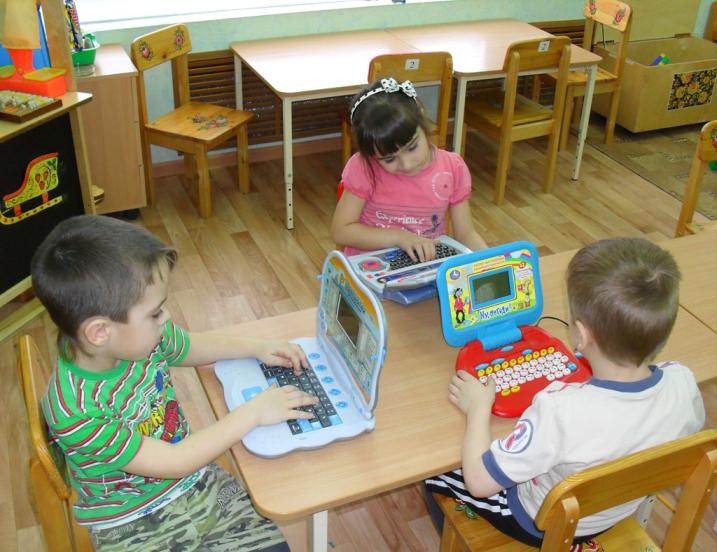 Образовательная среда в ДОУ
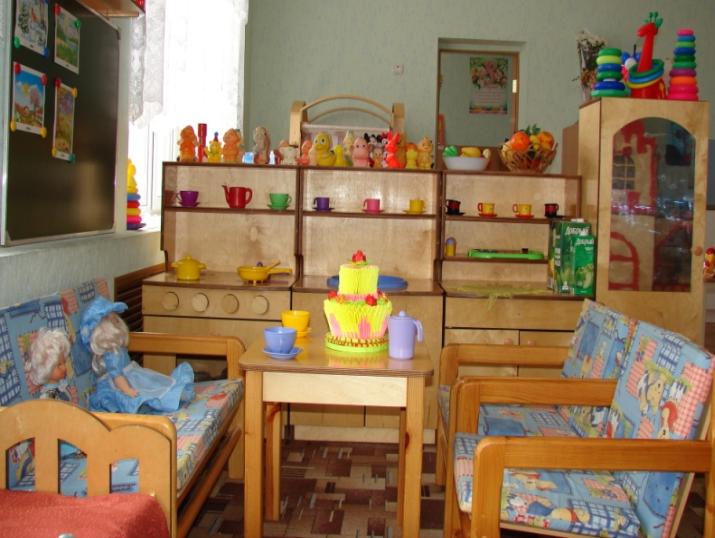 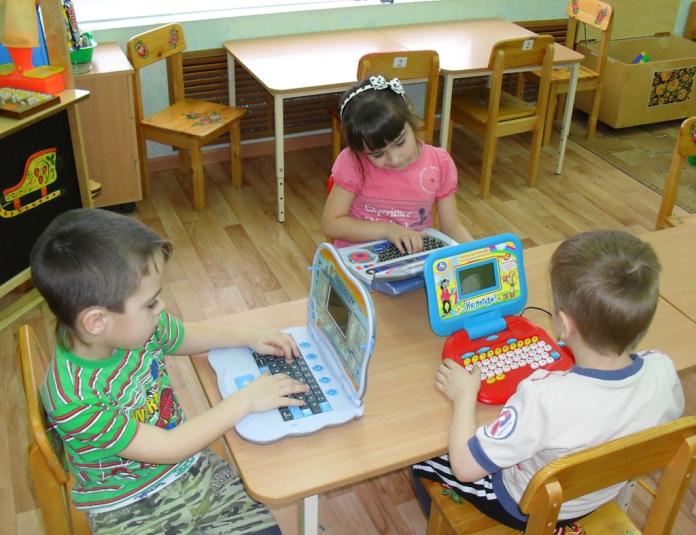 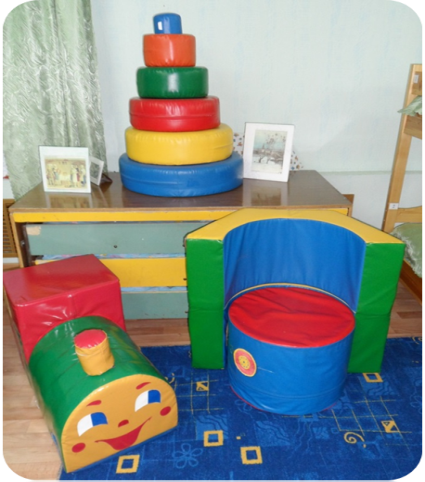 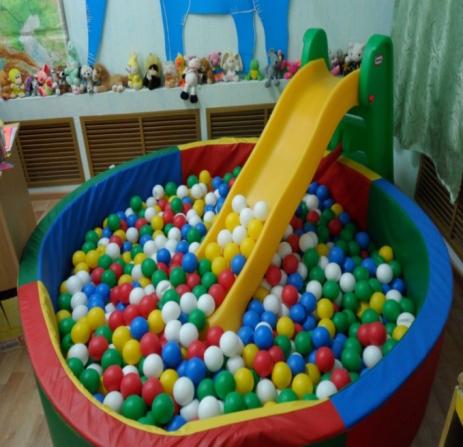 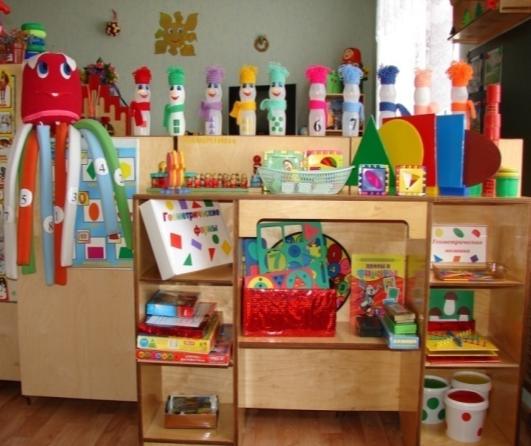 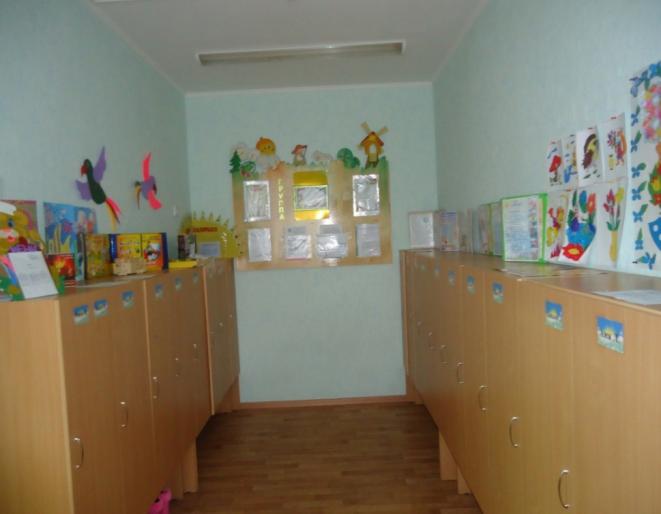 Развивающая среда
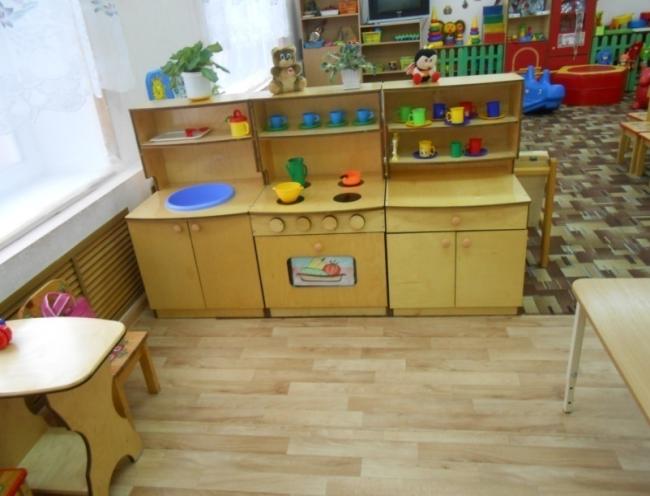 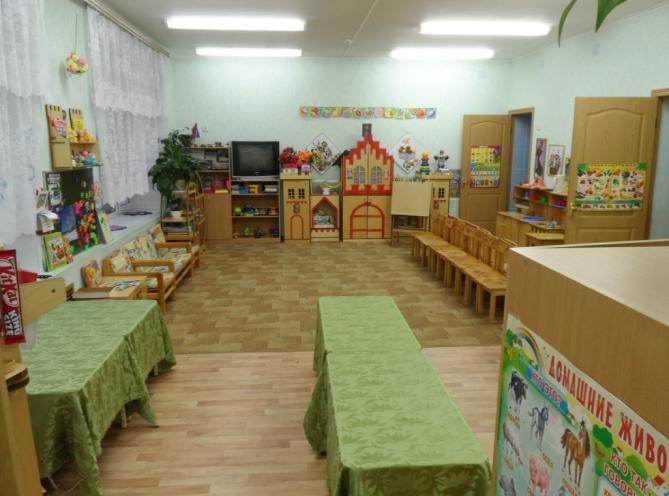 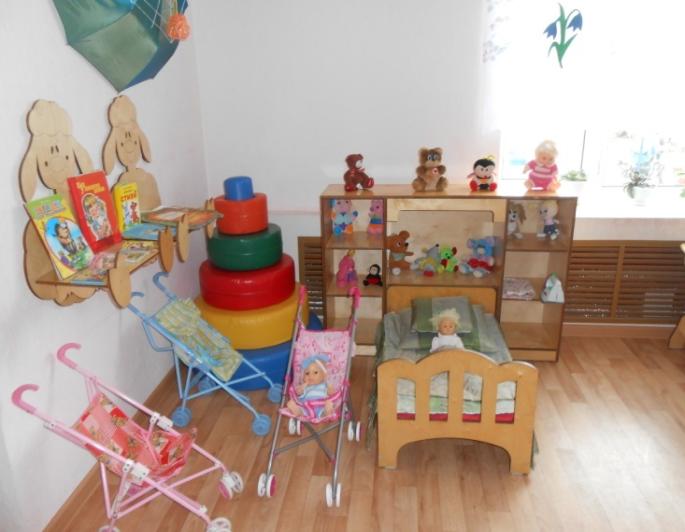 Музыкальный уголок
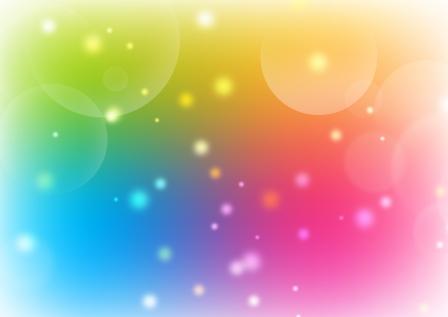 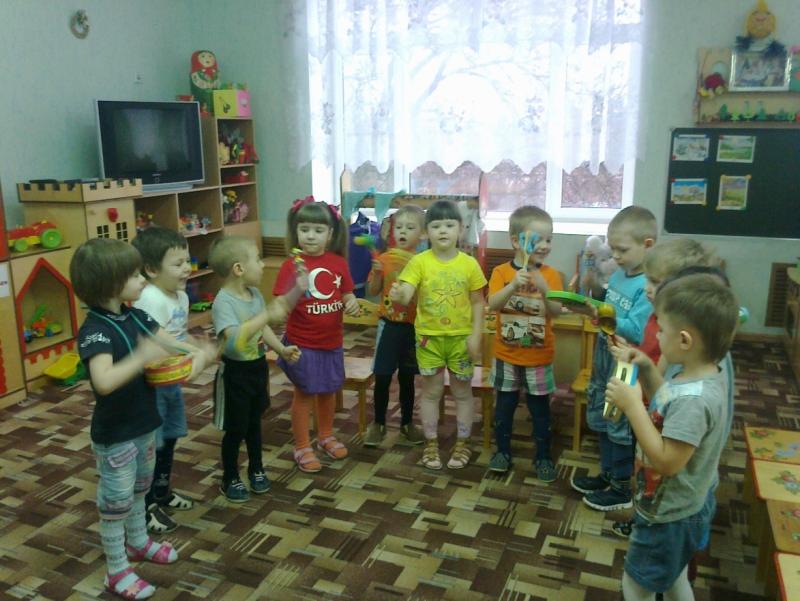 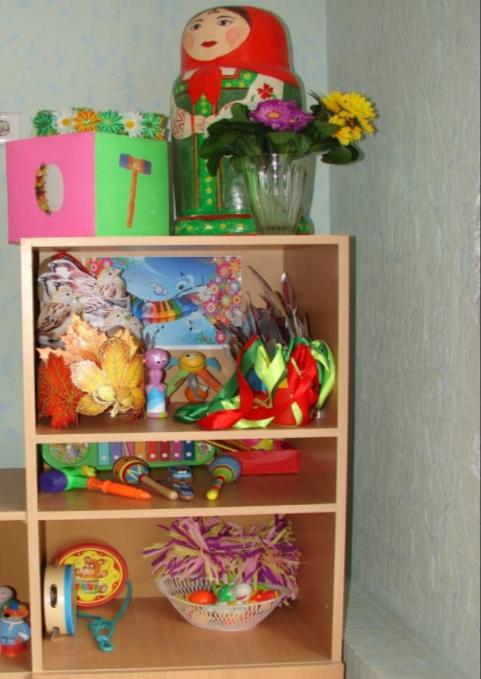 Постучу на барабане,
Погремушкой потрясу,
Заиграла и гармошка
Ведь я песенку пою!
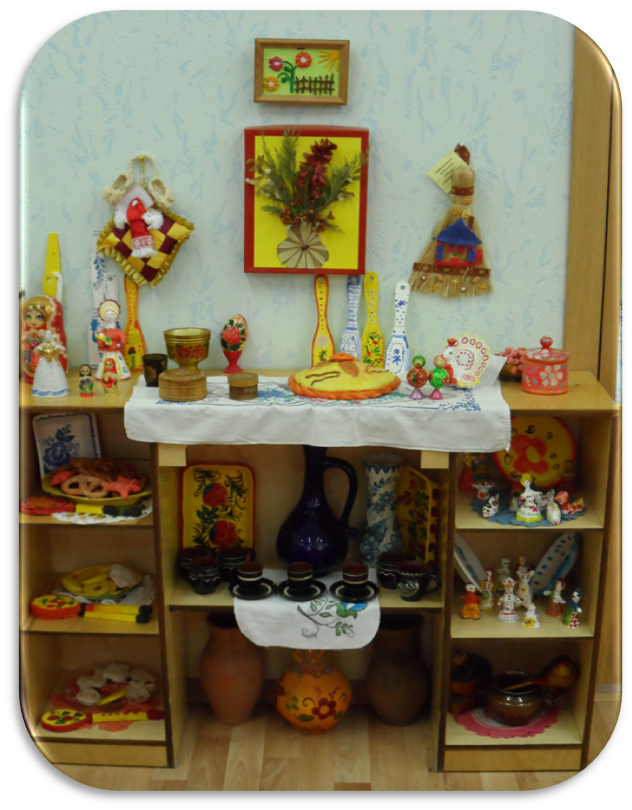 Мини-музеи
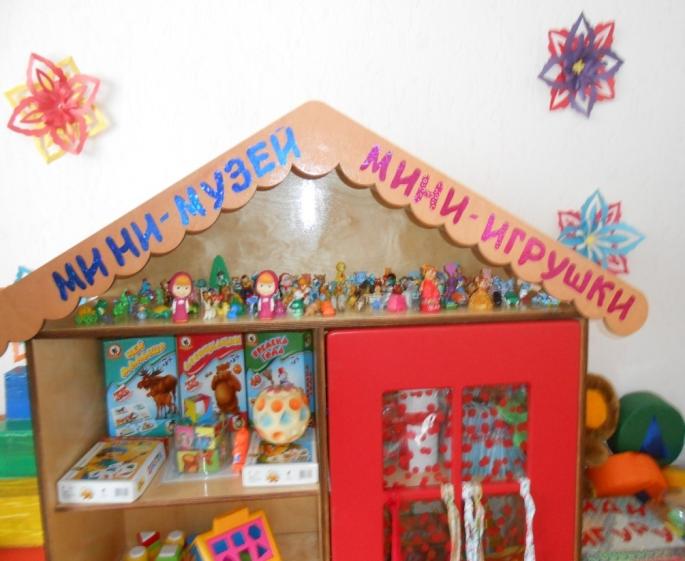 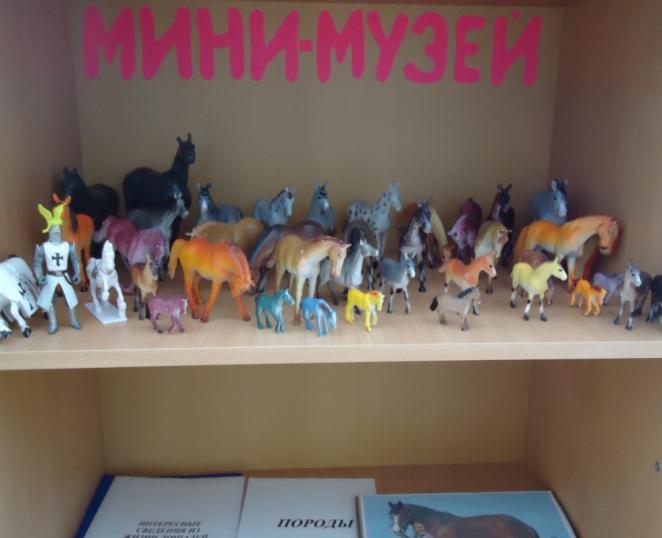 Спортивное оборудование
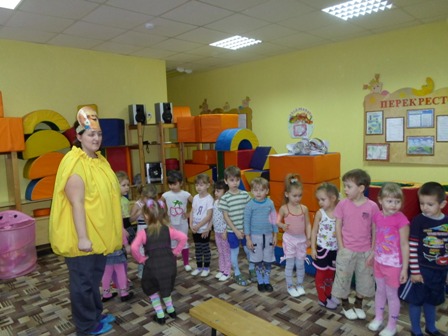 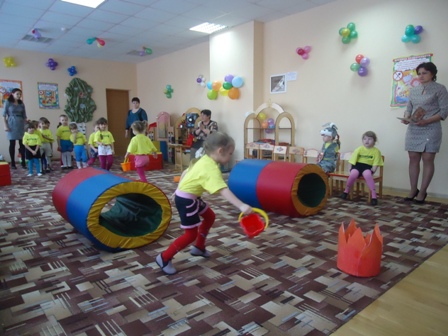 Игровое моделирование
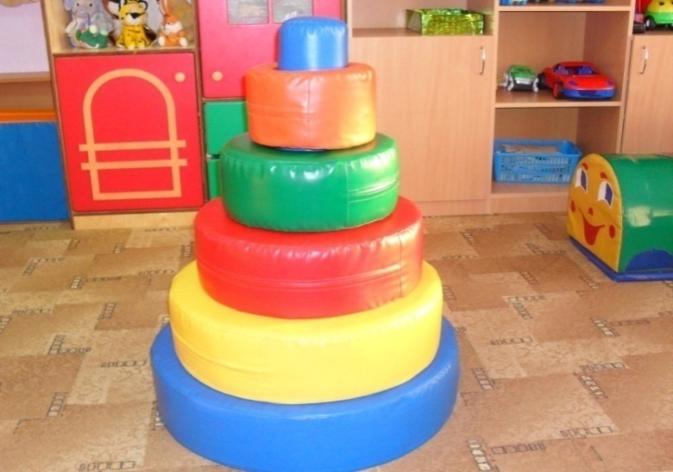 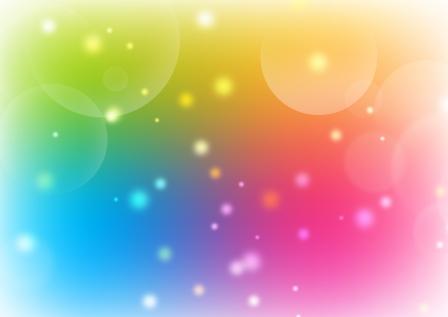 Сюжетно-ролевые игры
Салон красоты
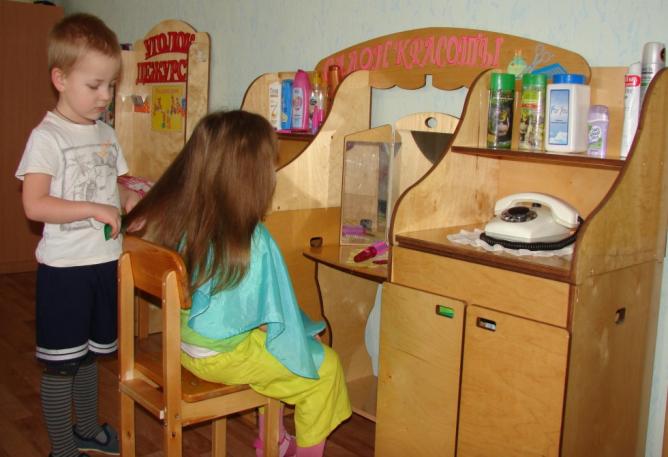 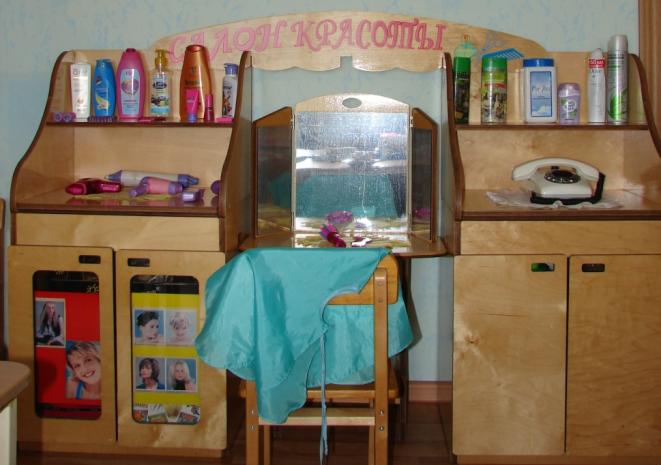 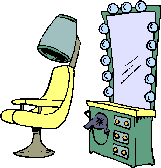 Нравится работать Дане
Парикмахером в салоне –
Причесать, постричь, завить,
Лаком волосы облить
Строительно-конструктивный центр
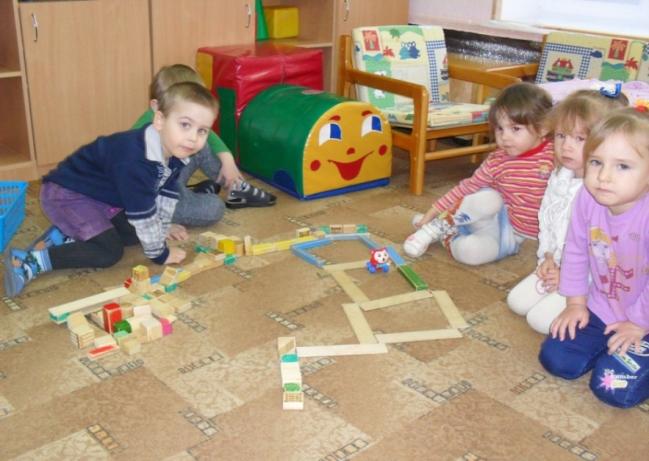 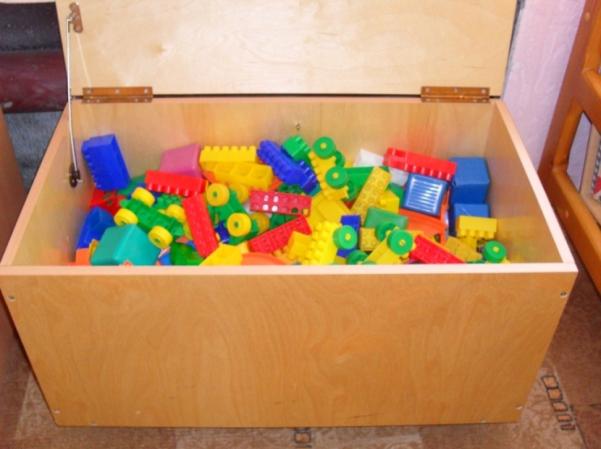 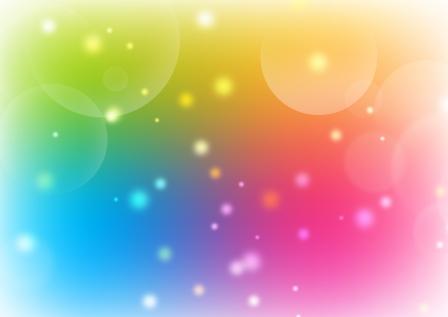 Конструирование
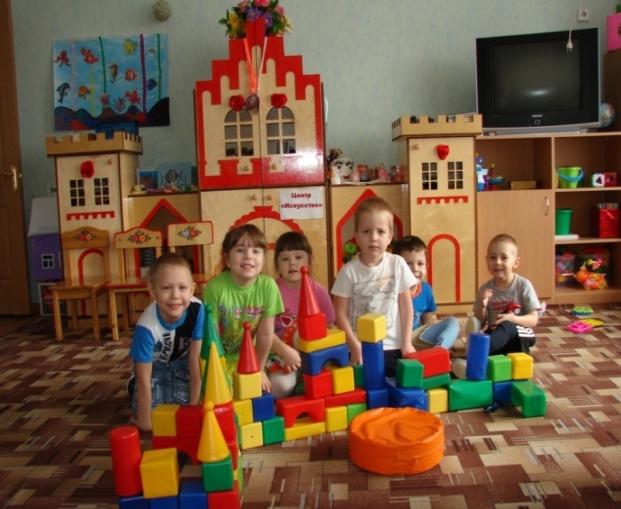 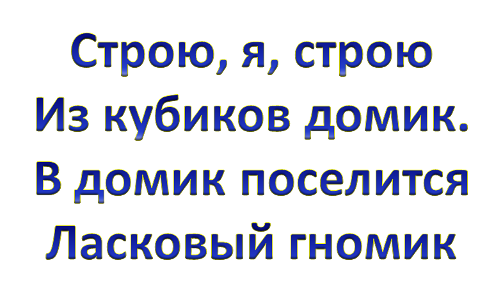 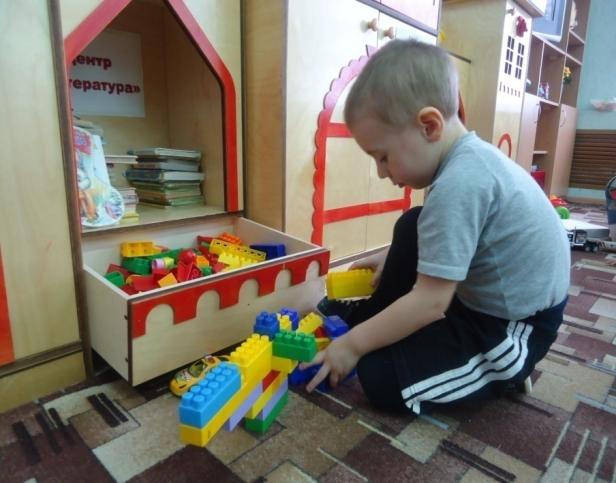 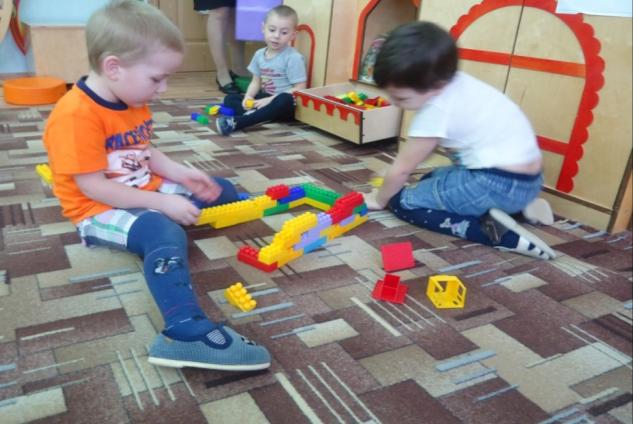 Центр двигательной активности
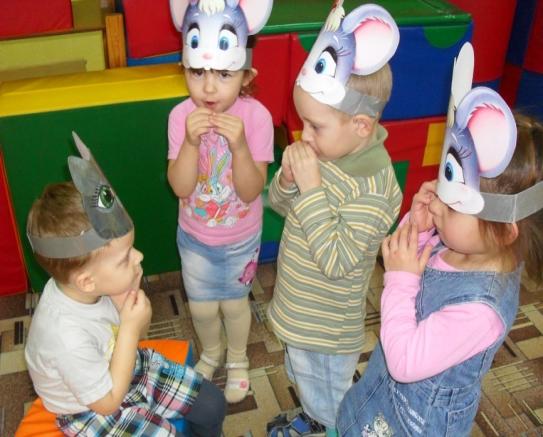 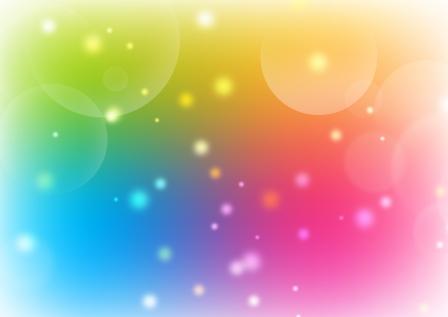 Больница
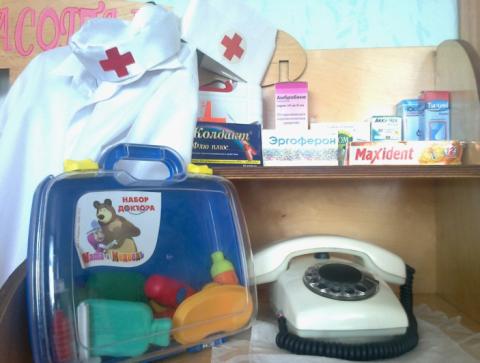 Я хочу врачом стать классным. 
Буду всех лечить лекарством.
Очень вкусным как конфета.
Съел его – болезней нету!
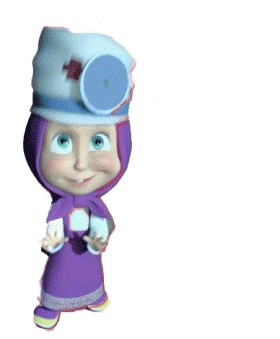 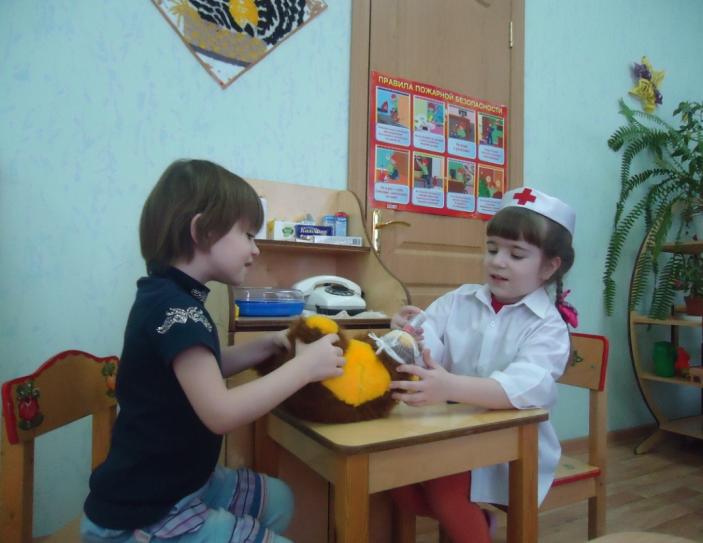 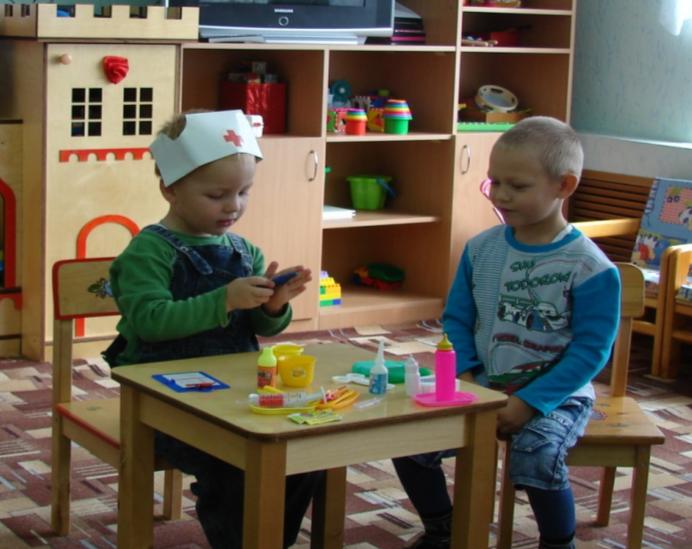 Зона  конструктивной деятельности
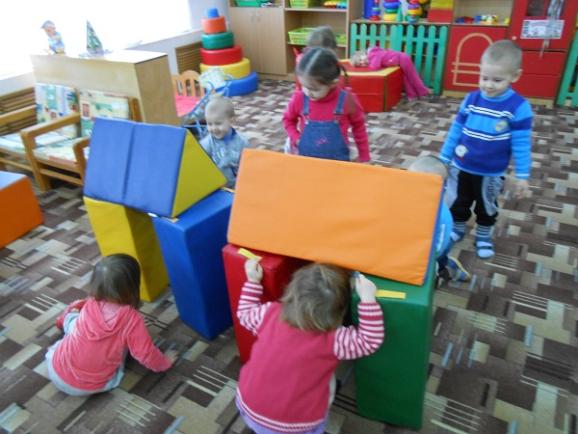 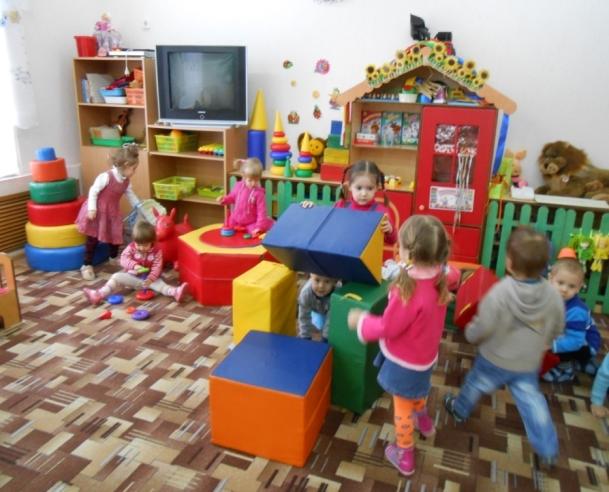 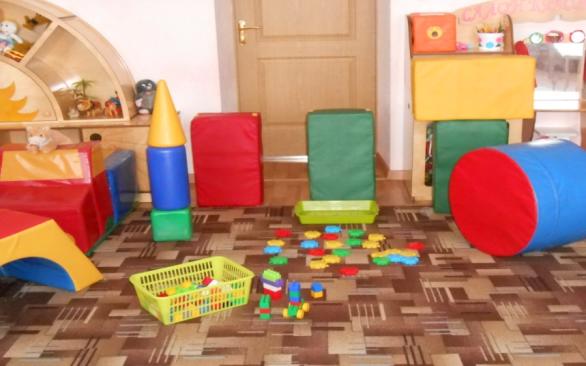 Сенсорная зона
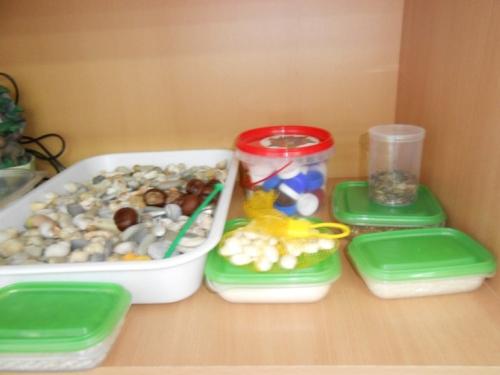 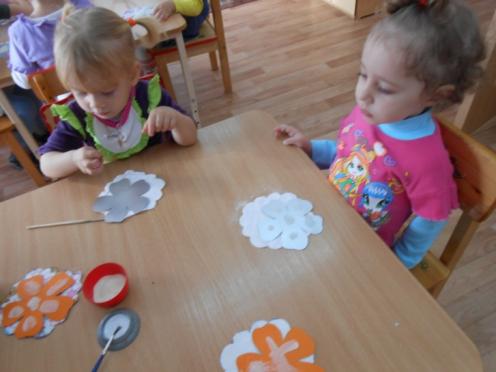 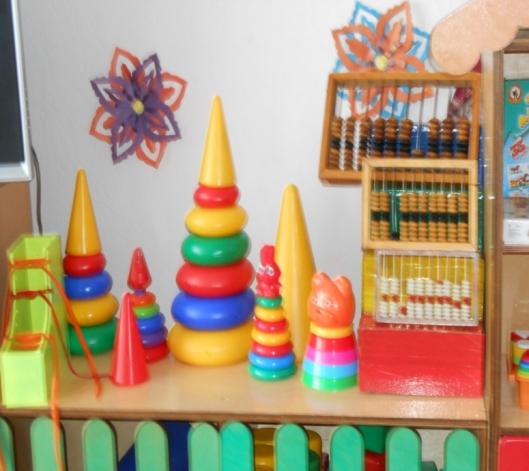 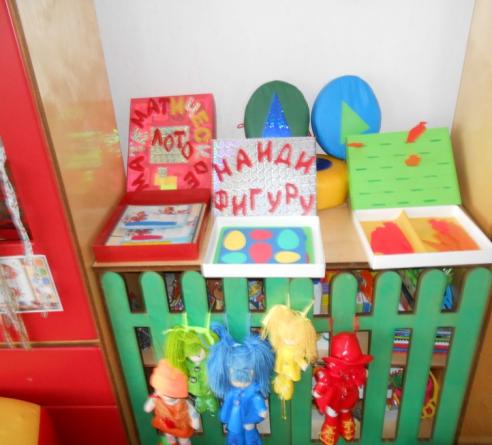 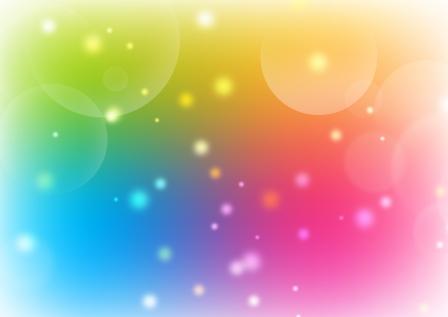 Сюжетно-ролевые игры
Салон красоты
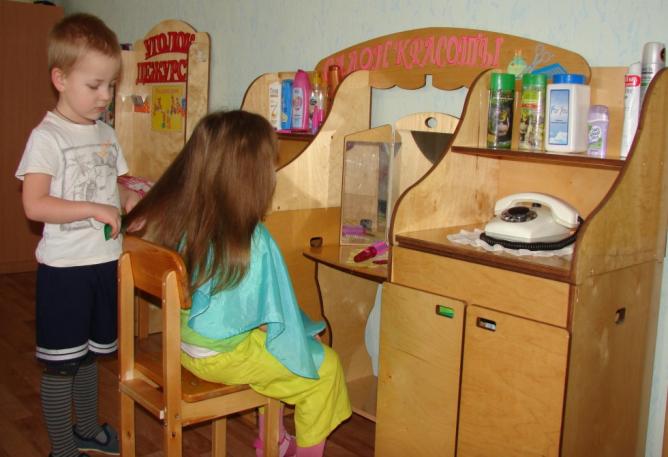 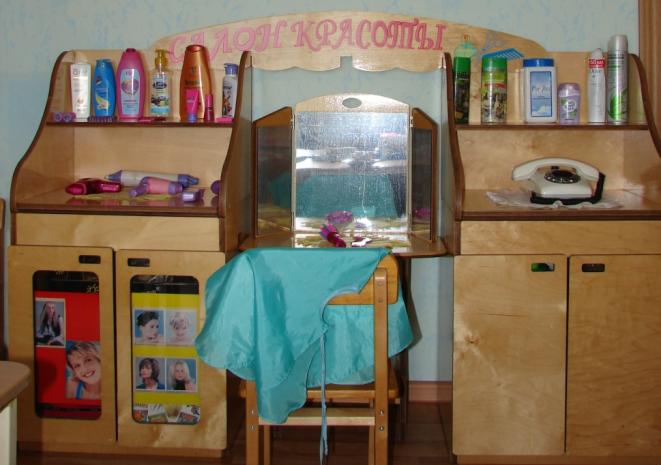 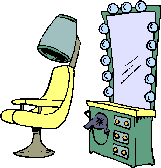 Нравится работать Дане
Парикмахером в салоне –
Причесать, постричь, завить,
Лаком волосы облить
Театральный уголок
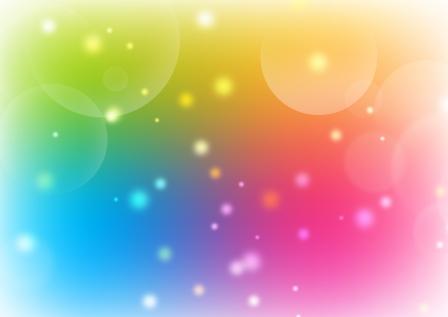 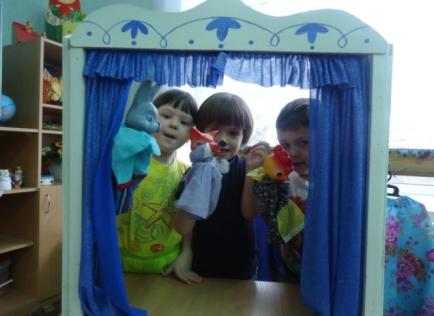 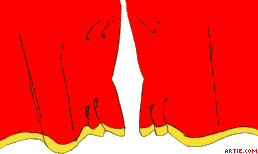 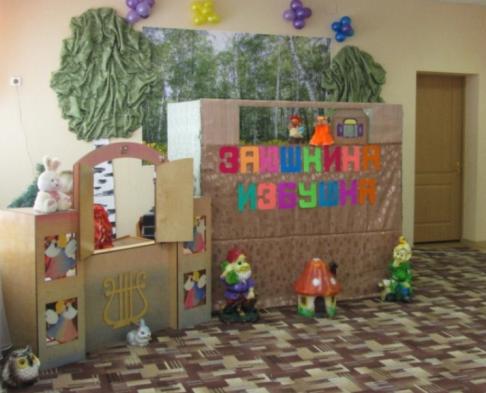 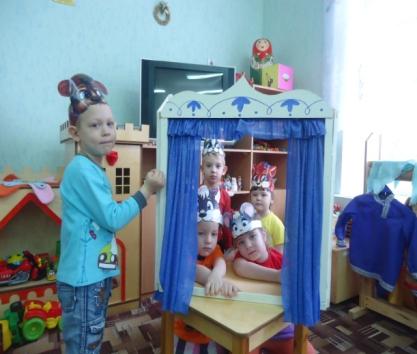 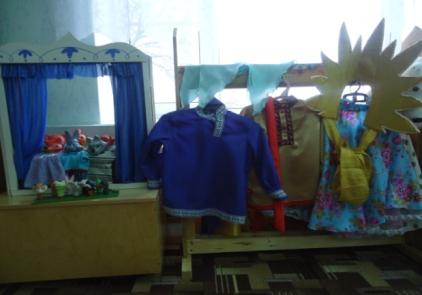 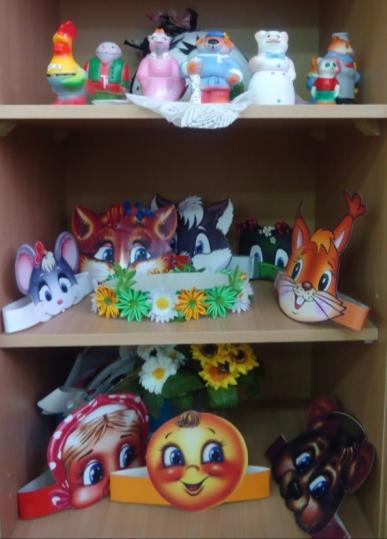 Театр – это мир идей, перенесенных на детей!
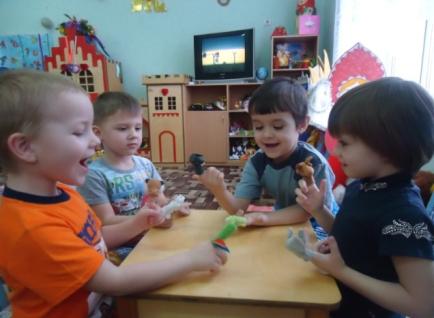 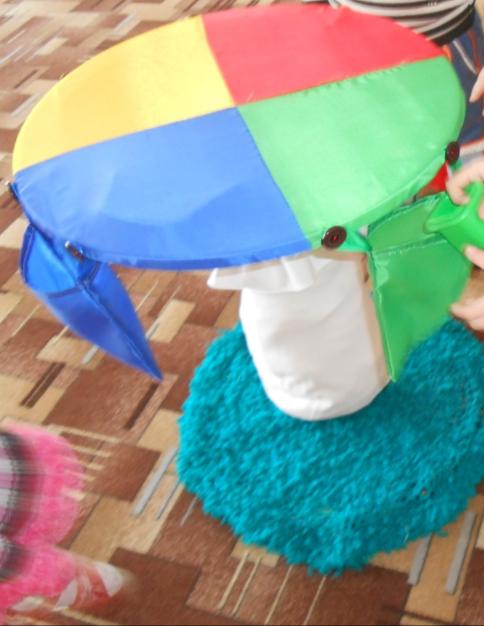 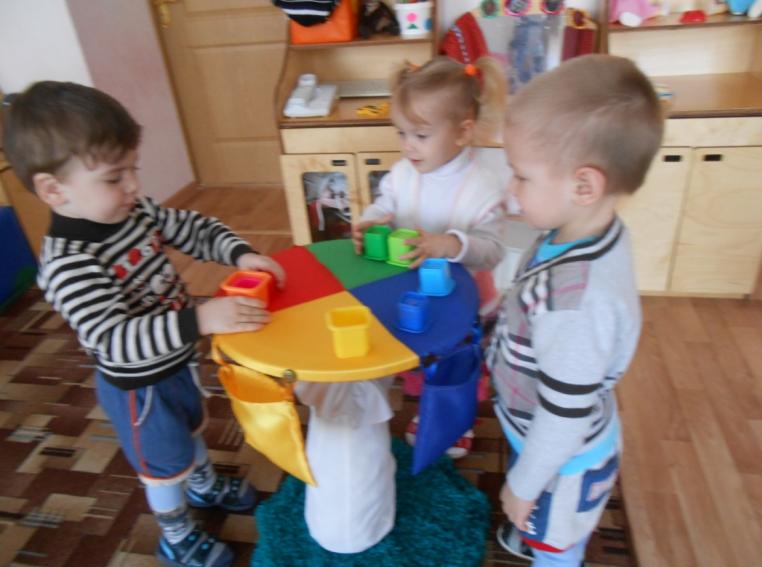 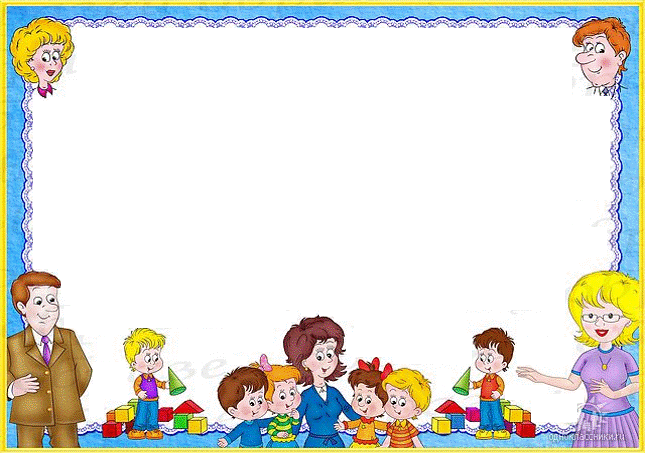 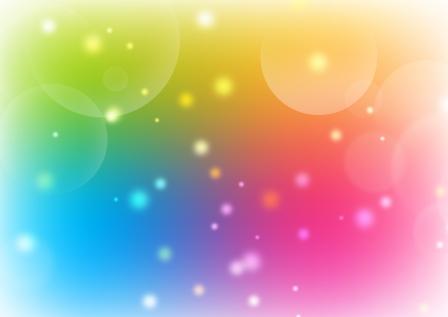 Уголок для девочек
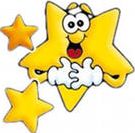 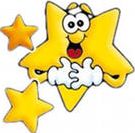 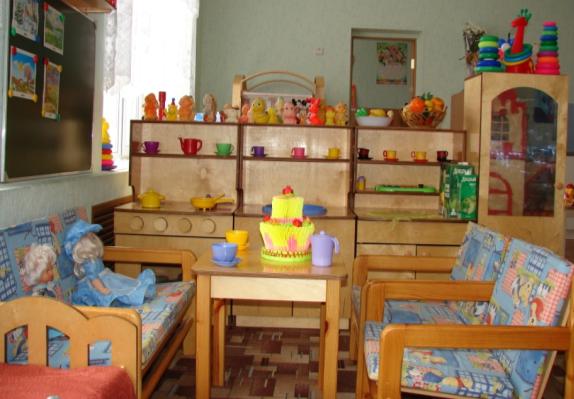 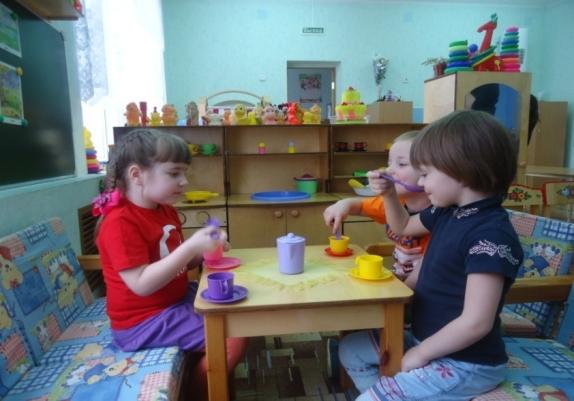 Для девчонок игрушек рай,
Всё что хочешь выбирай
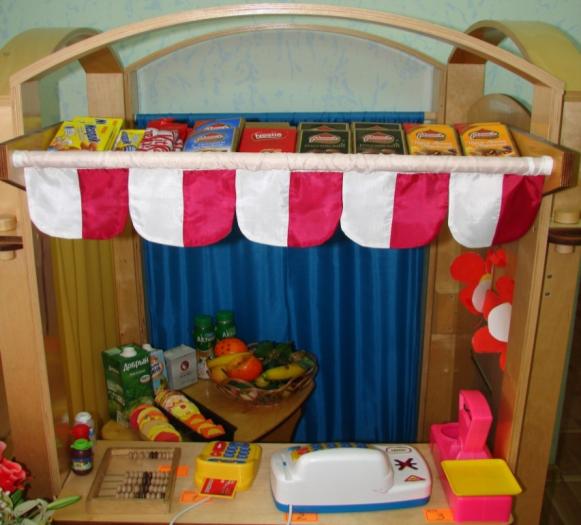 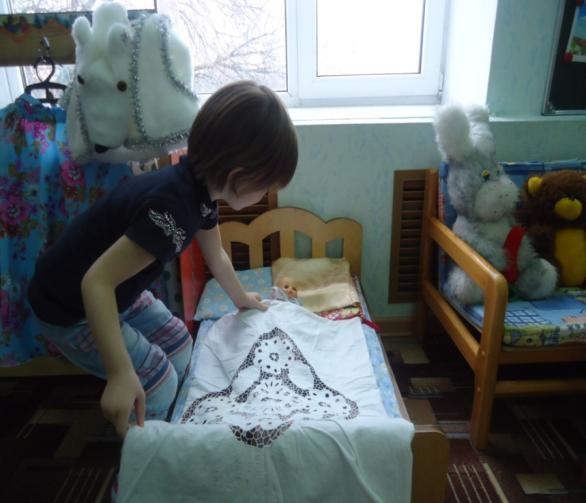 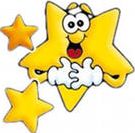 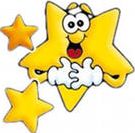 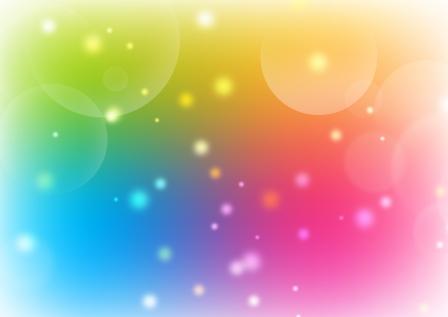 Уголок для мальчиков
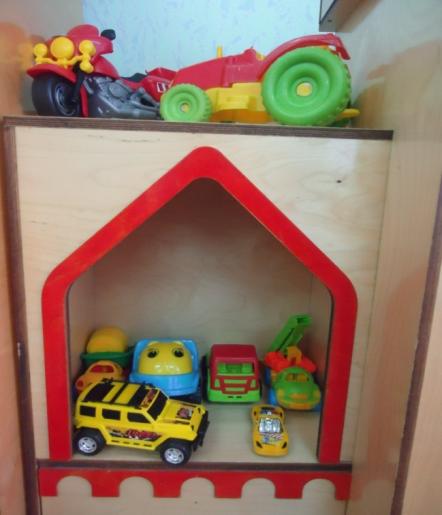 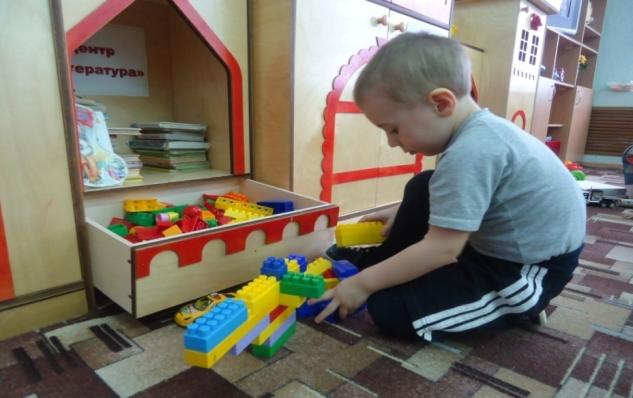 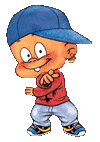 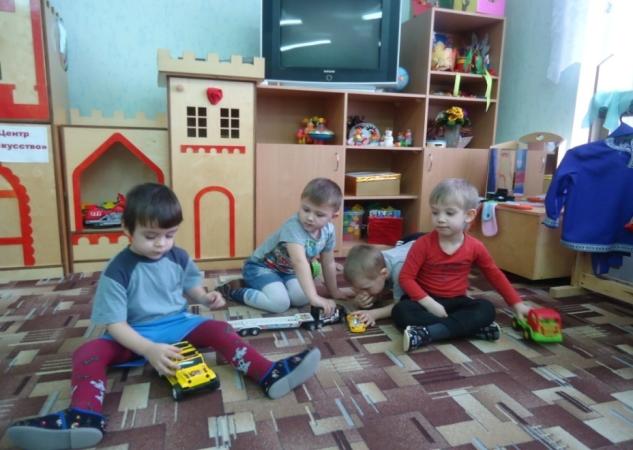 Уголок для мальчишек- непоседливых ребятишек
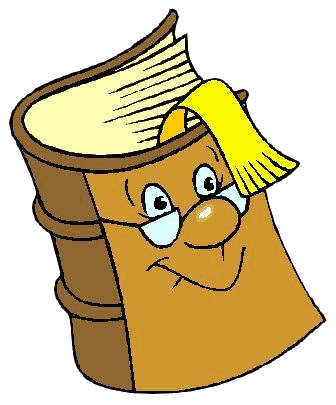 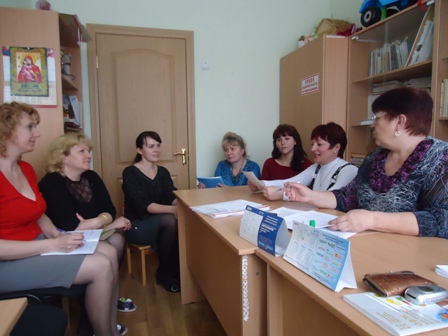 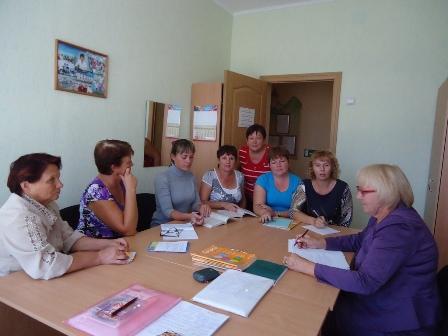 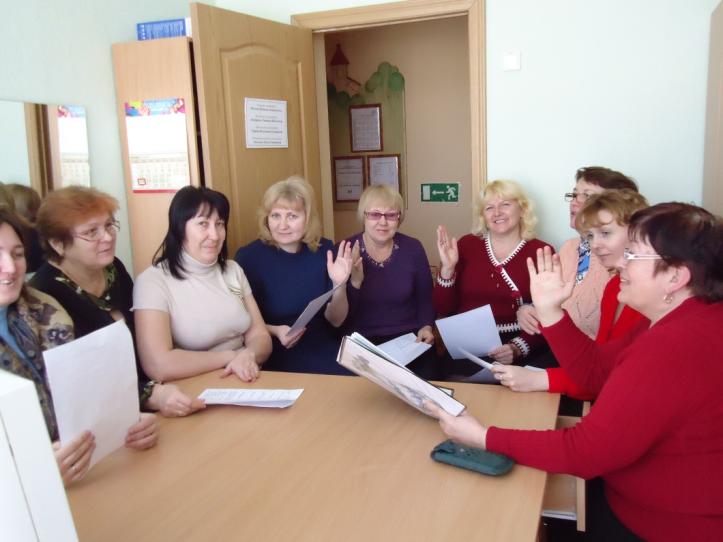 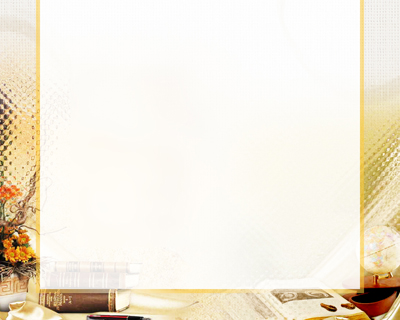 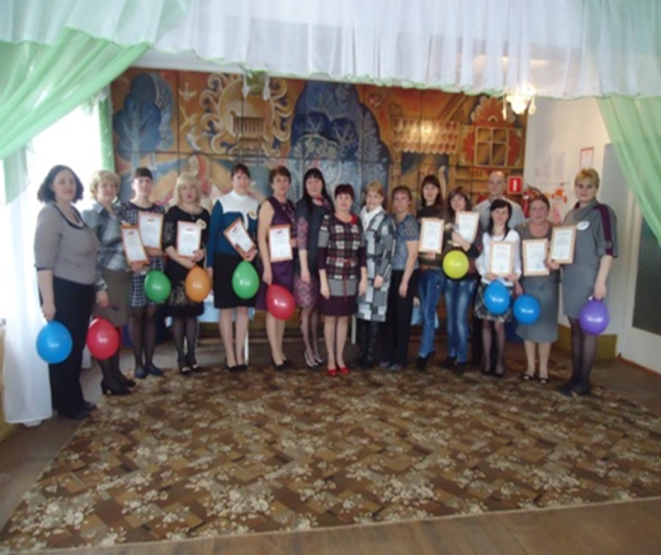 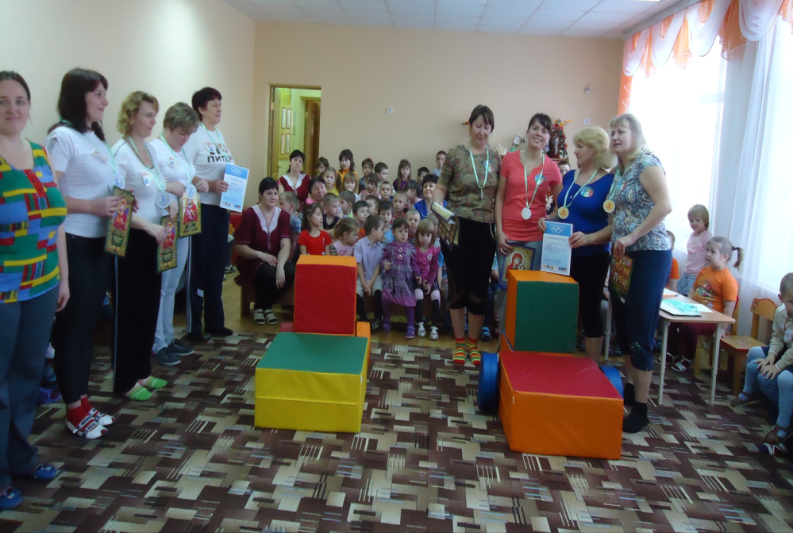 Участие педагогов в профессиональных конкурсах
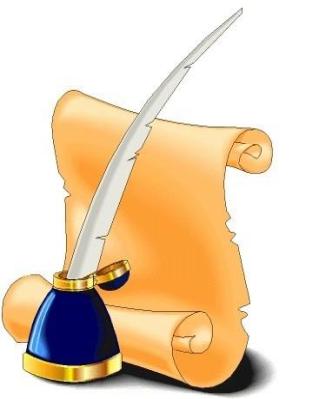 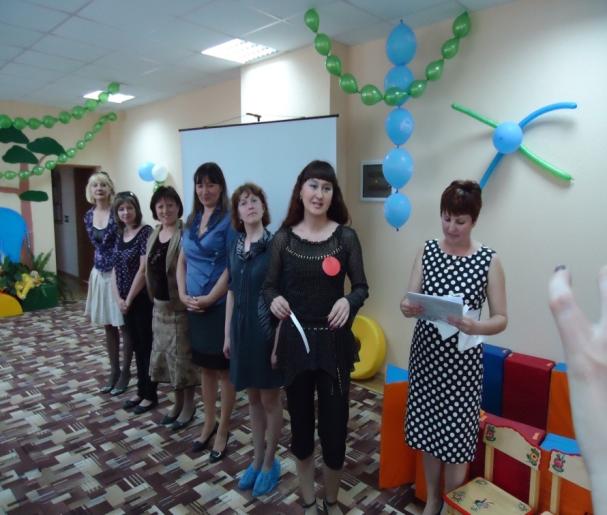 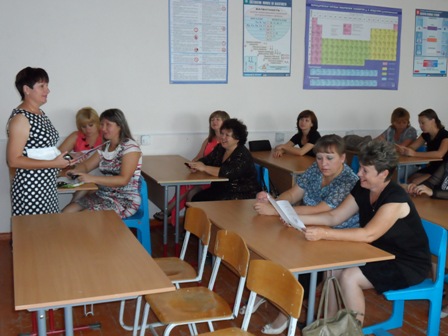 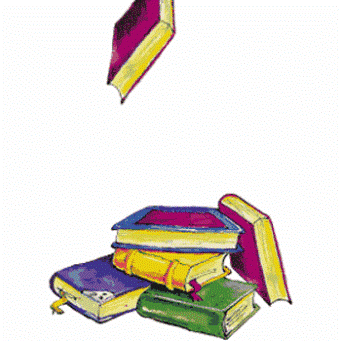 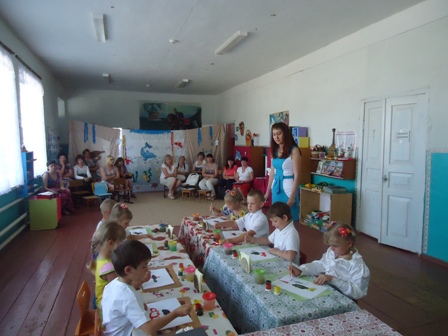 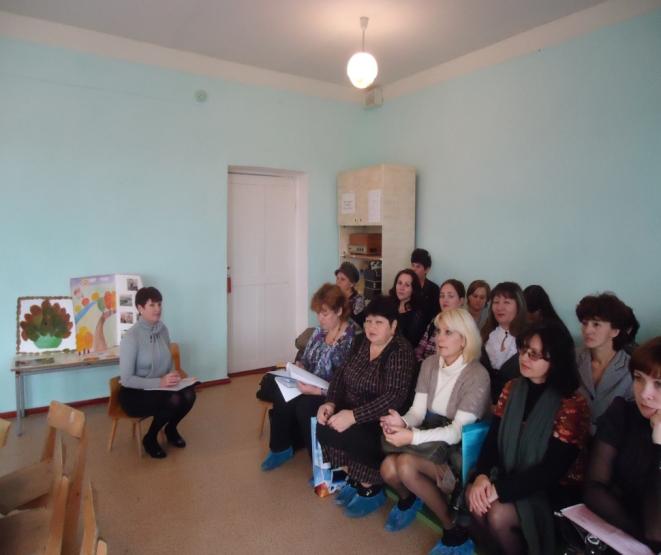 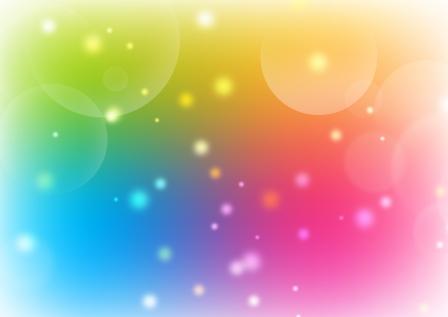 Спасибо за внимание